Every Mouthful Counts
Nick Porter
www.local.gov.uk
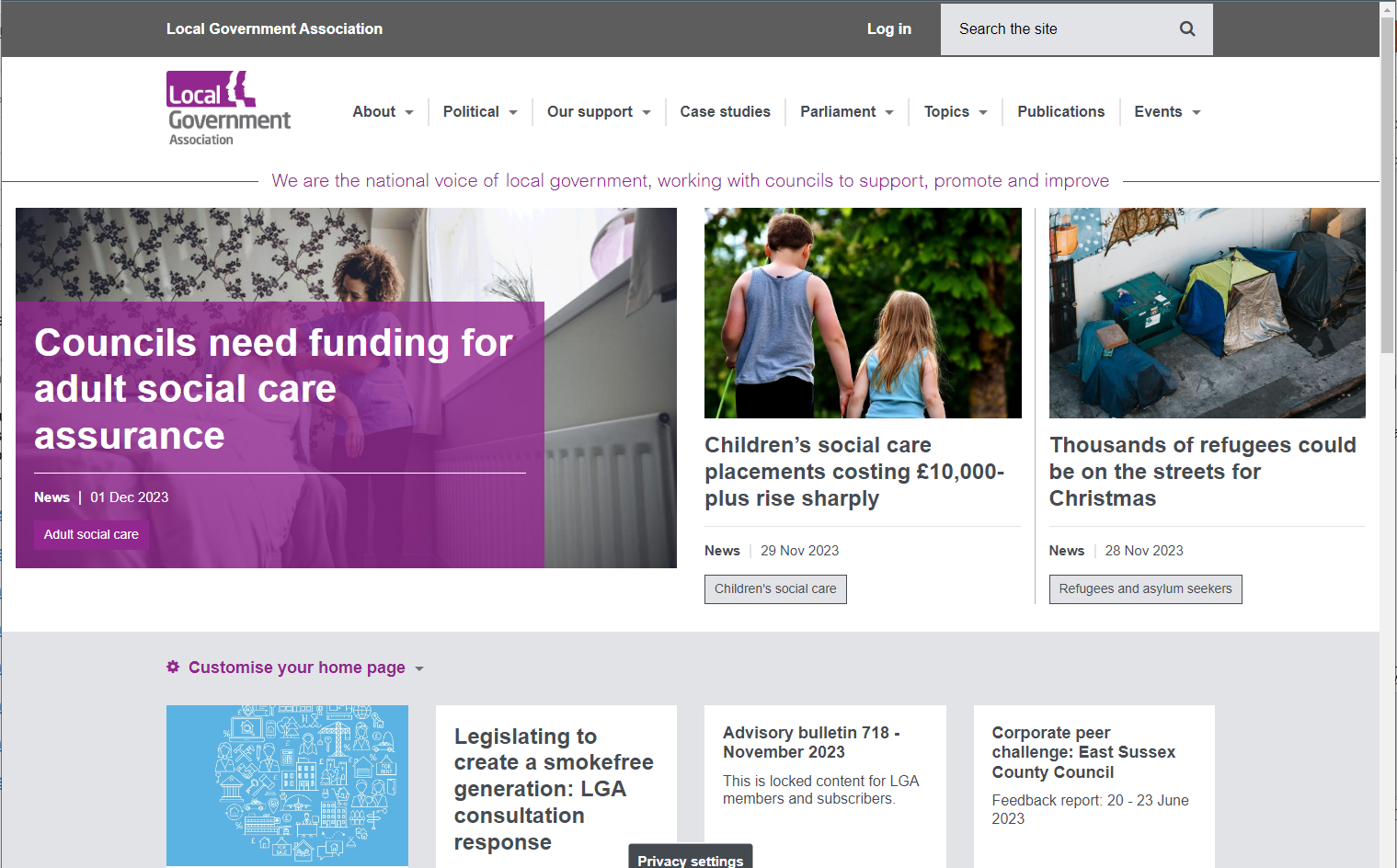 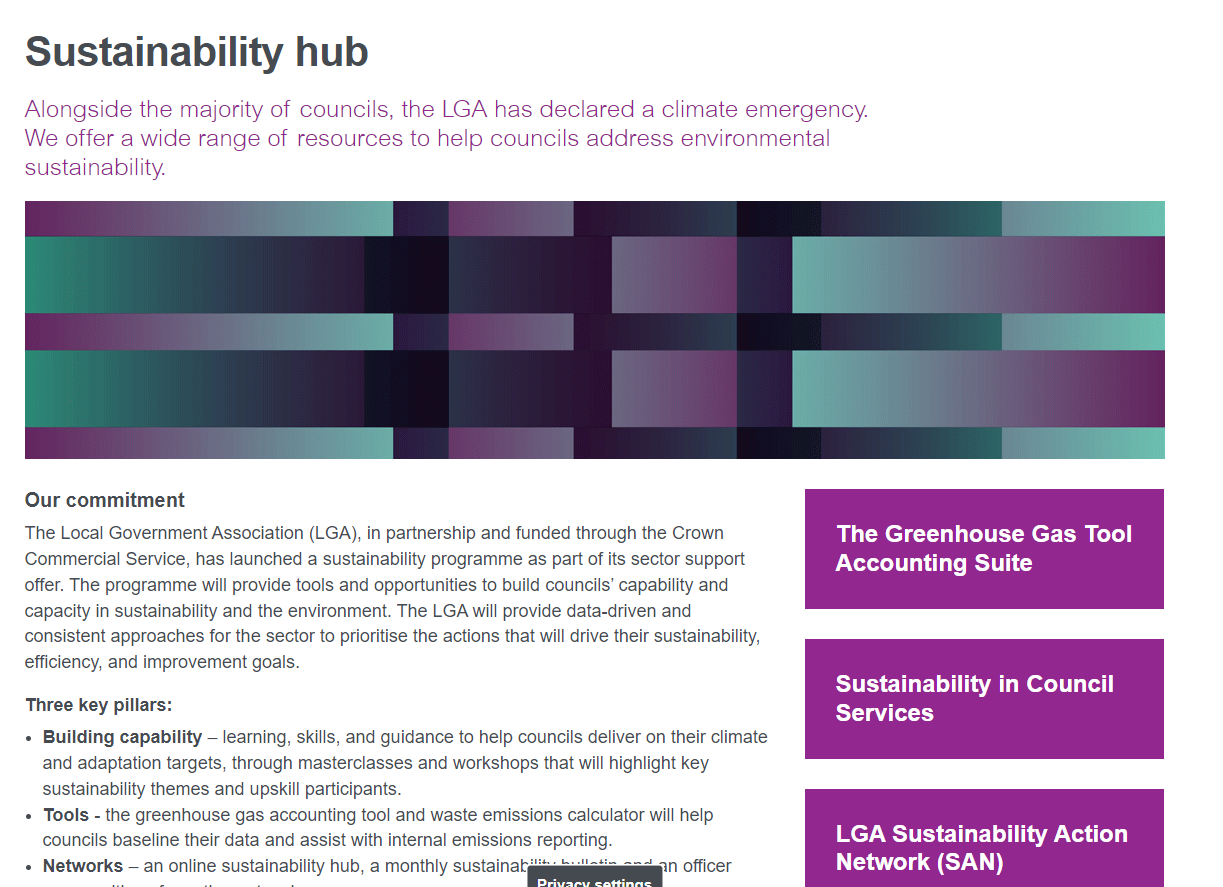 Instructions
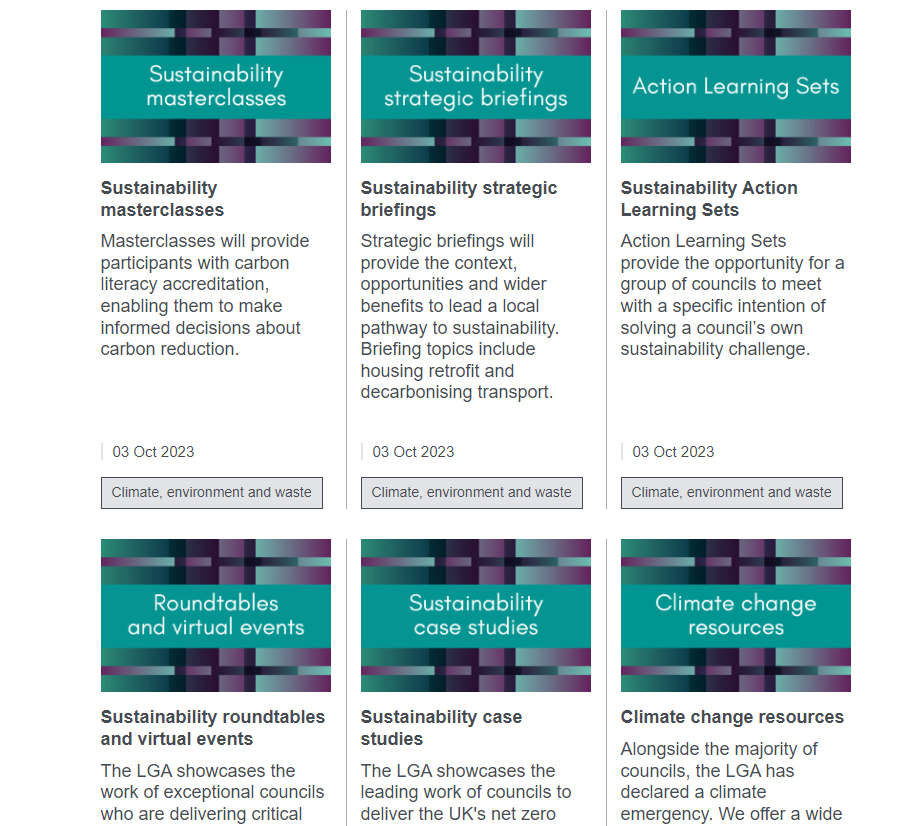 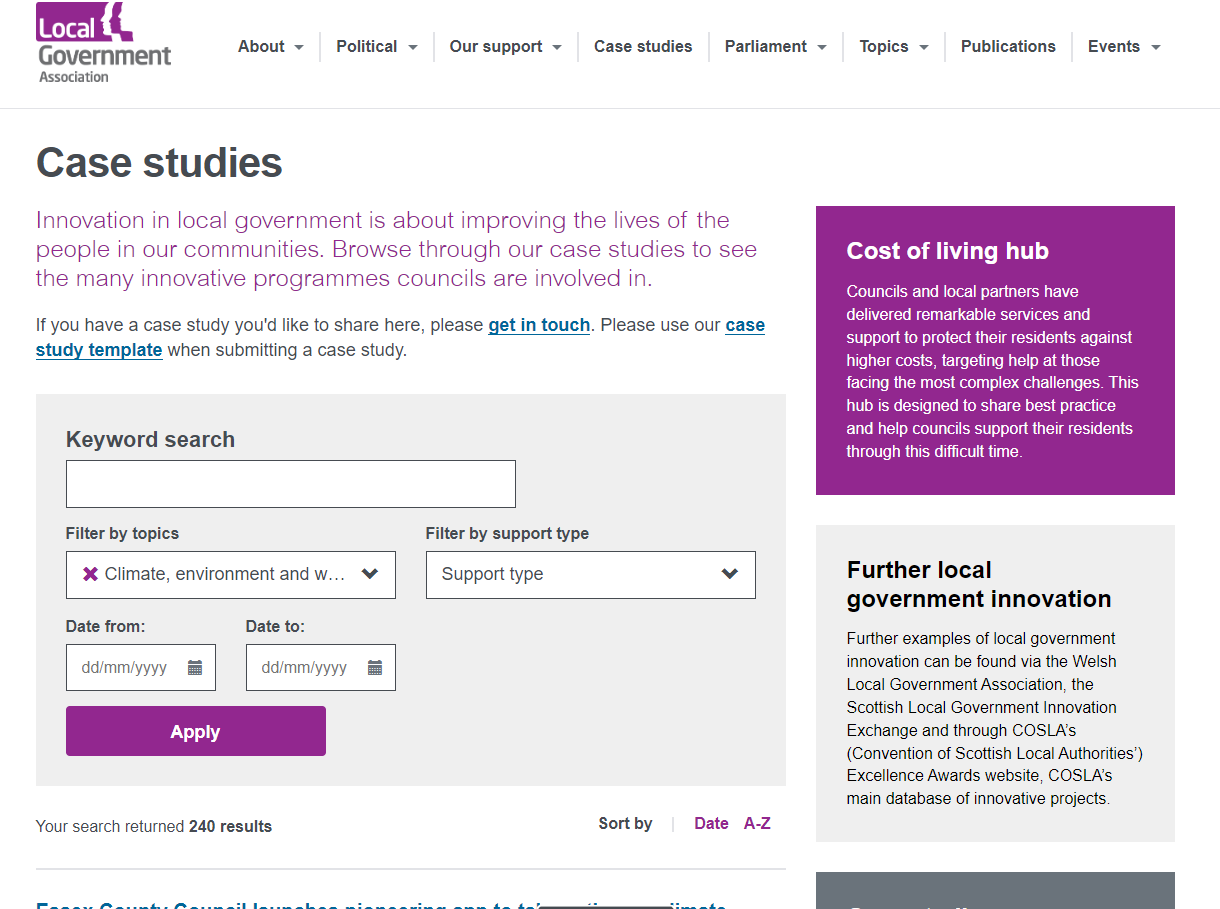 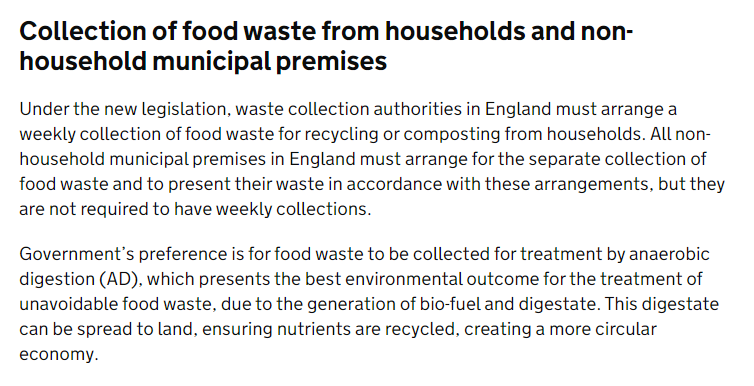 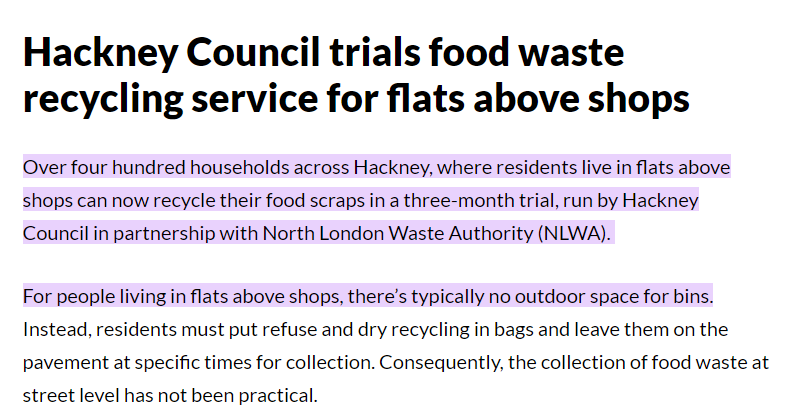 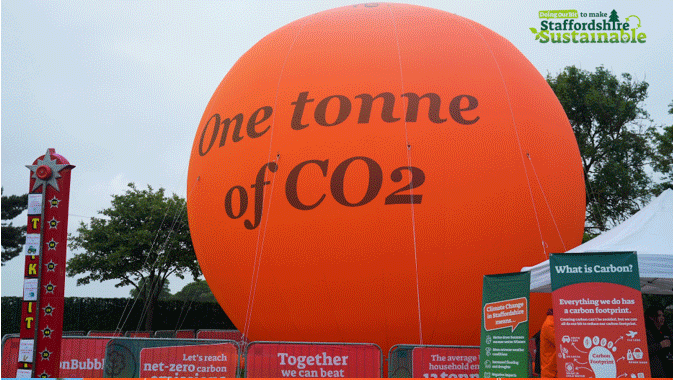 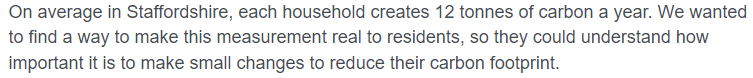 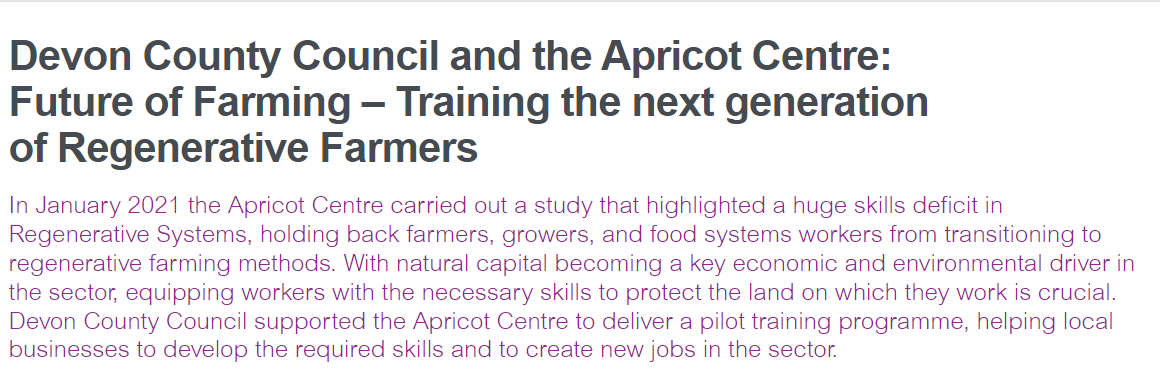 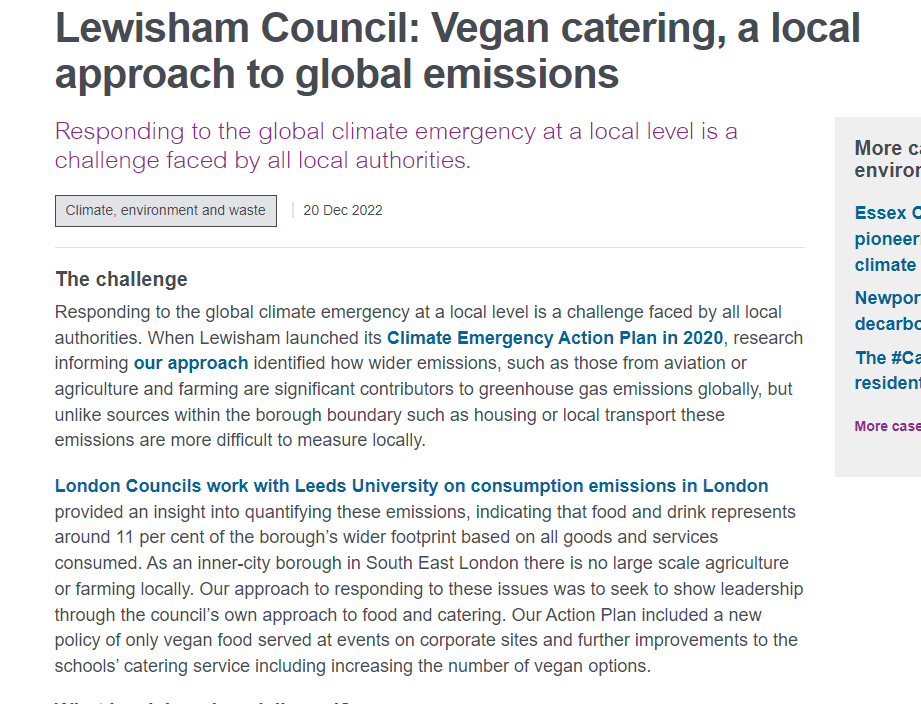 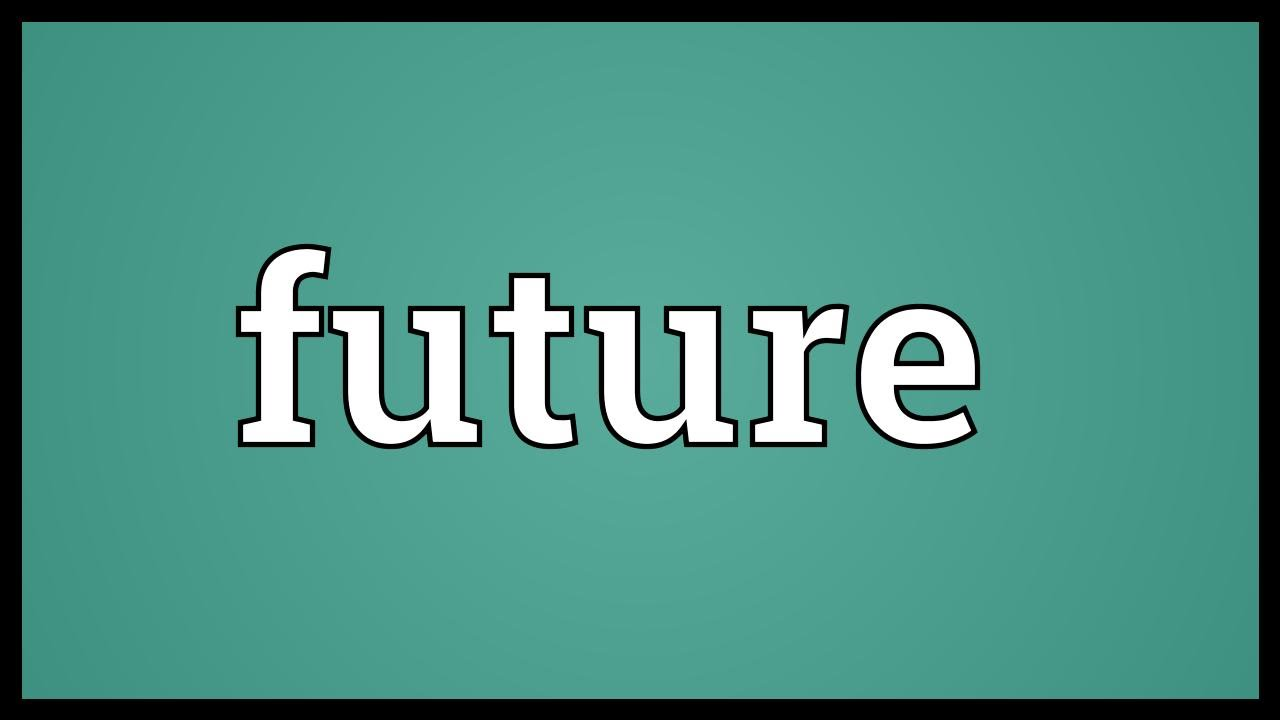